МКДОУ  Быковский детский сад № 3 «Солнышко»Дистанционное взаимодействие с родителями «Сетевое обращение» в условиях Консультативного центра «Школа успешных родителей и счастливых детей»
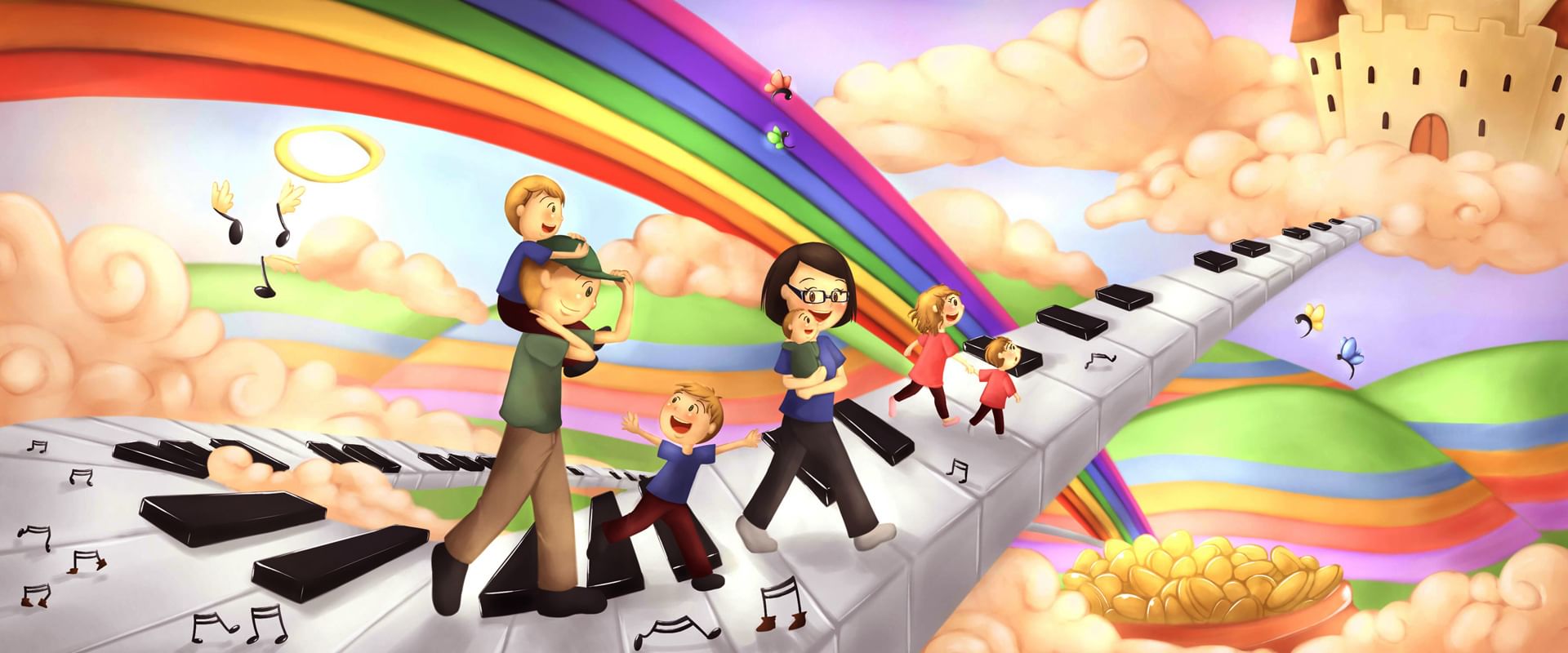 Подготовила: 
музыкальный руководитель                          
Солнцева Анна Алексеевна
«Могучая духовная сила воспитания заложена втом, что дети учатся смотреть на мир глазамиродителей. Только в совместной деятельностиродители лучше узнают своих детей, становятсяближе».                                        В. А. Сухомлинский.
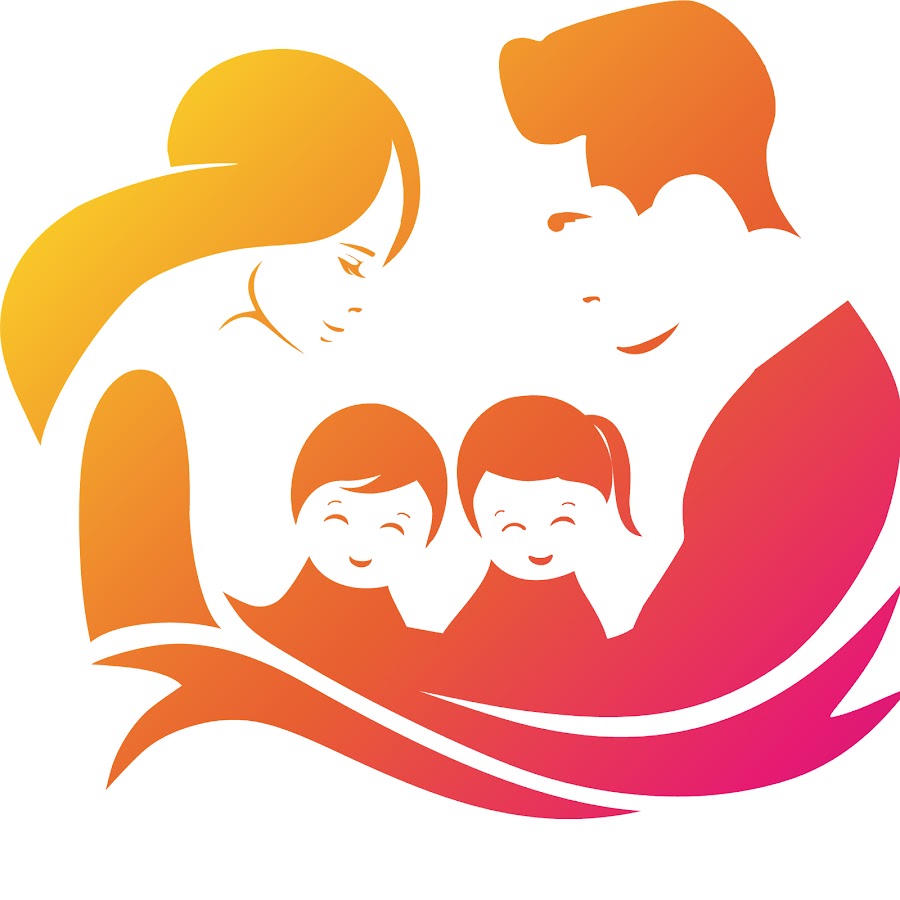 Сетевое общение  музыкального руководителя с родителями
памятки, рекомендации, советы, о музыкальном воспитании дома.
Обучающие мульти - видео
В рамках дистанционной работы с детьми по музыкальной деятельности были, организовали разные виды работ (это):
Дистанционные
 мини-занятия
музыкальные игры, музыкальные гостиные.
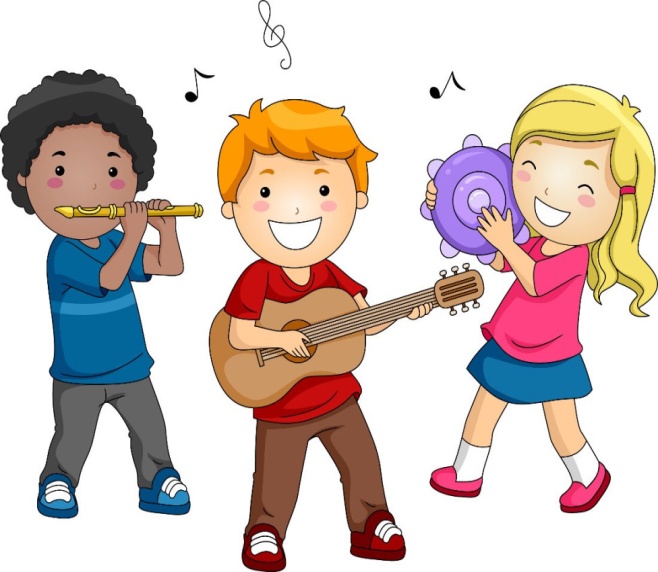 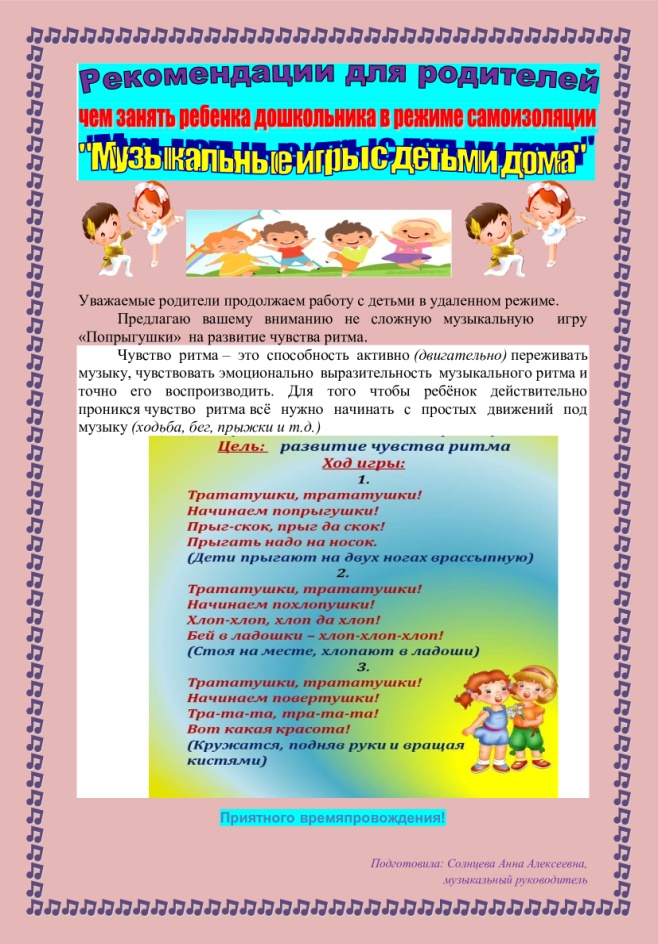 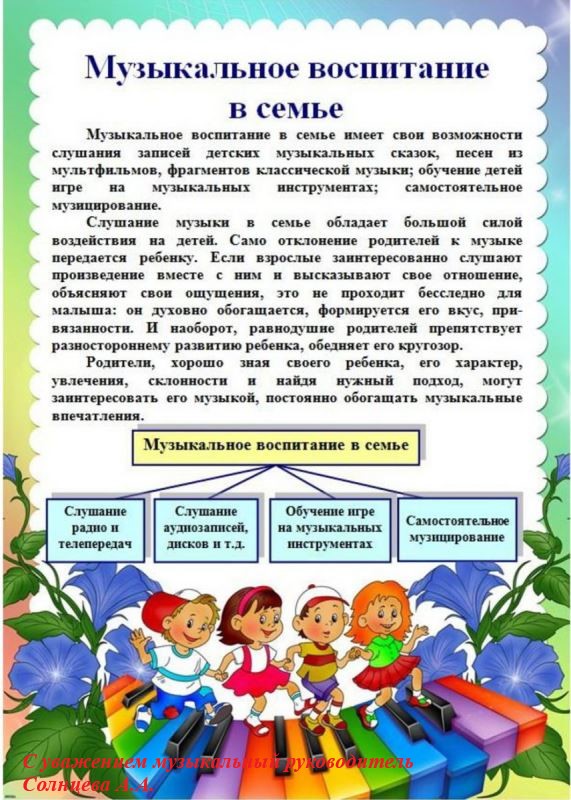 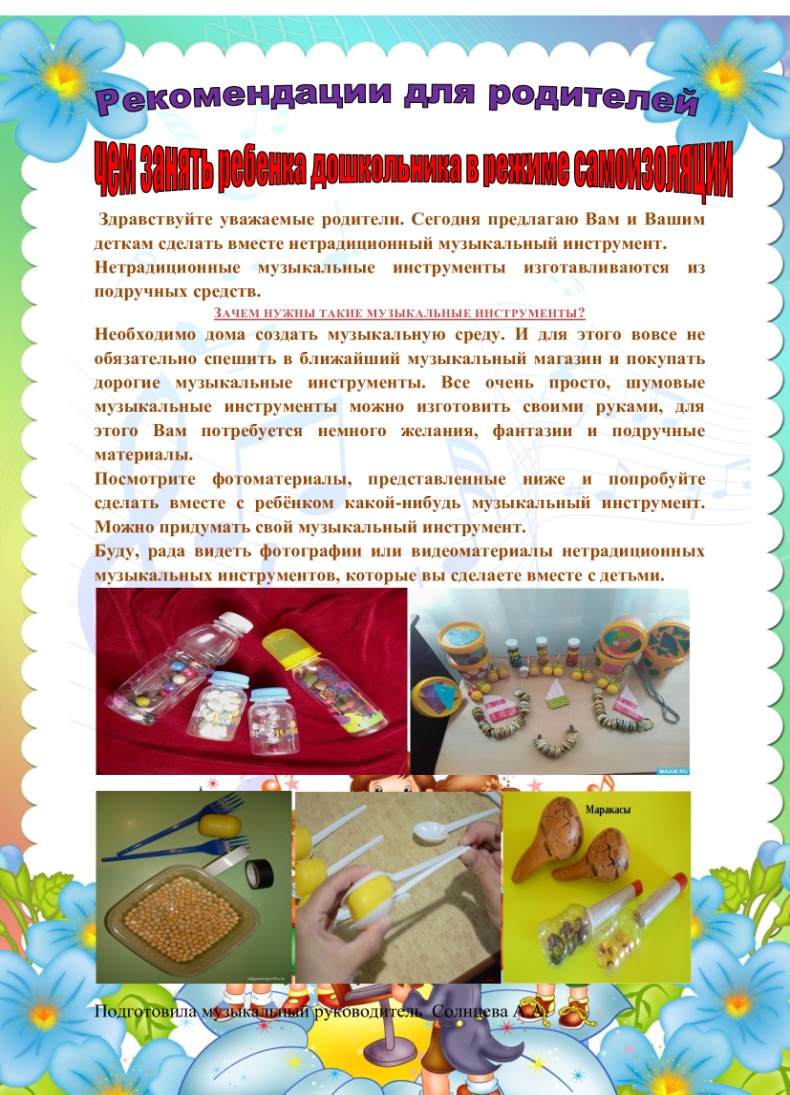 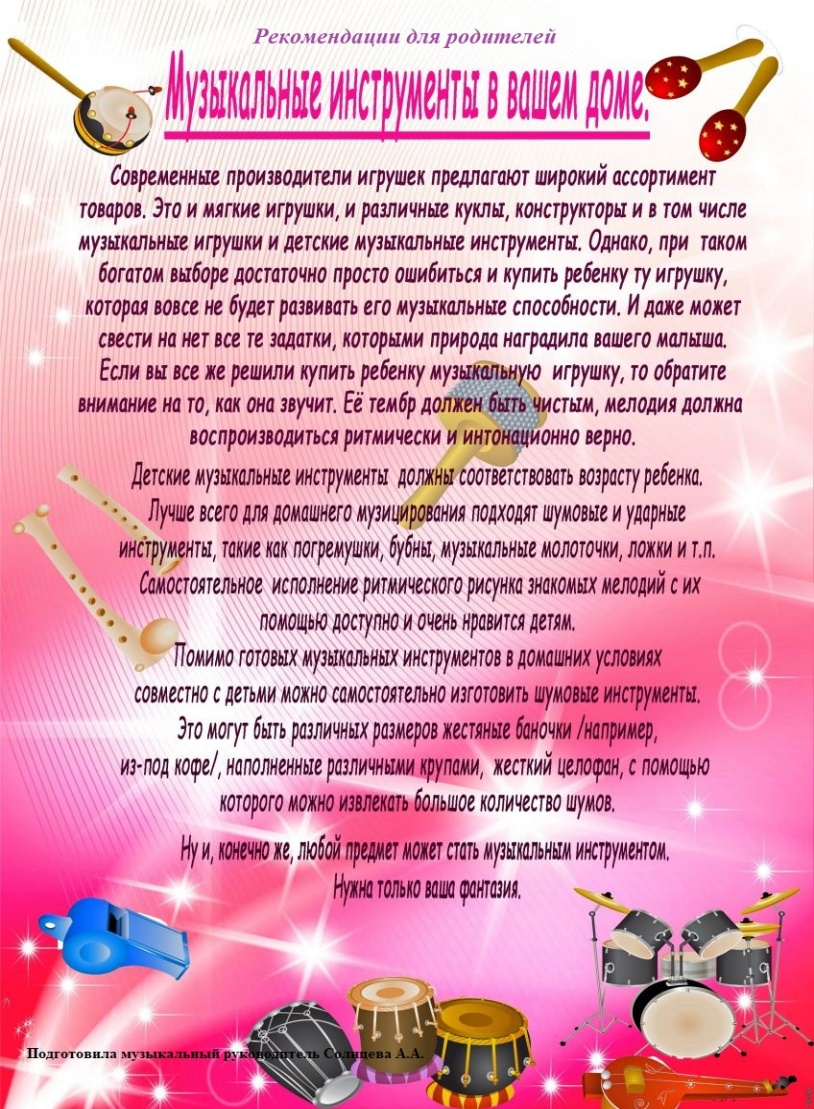 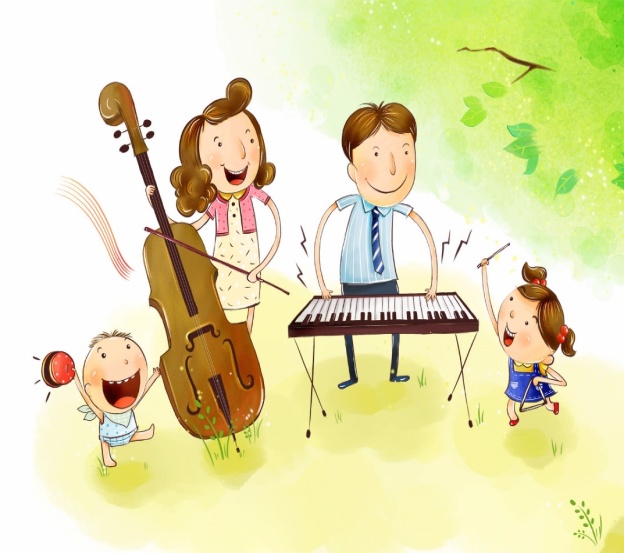 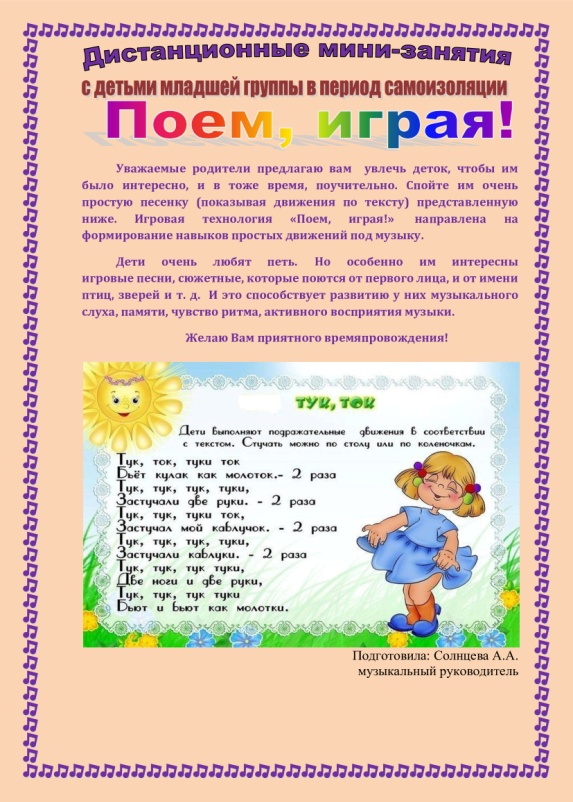 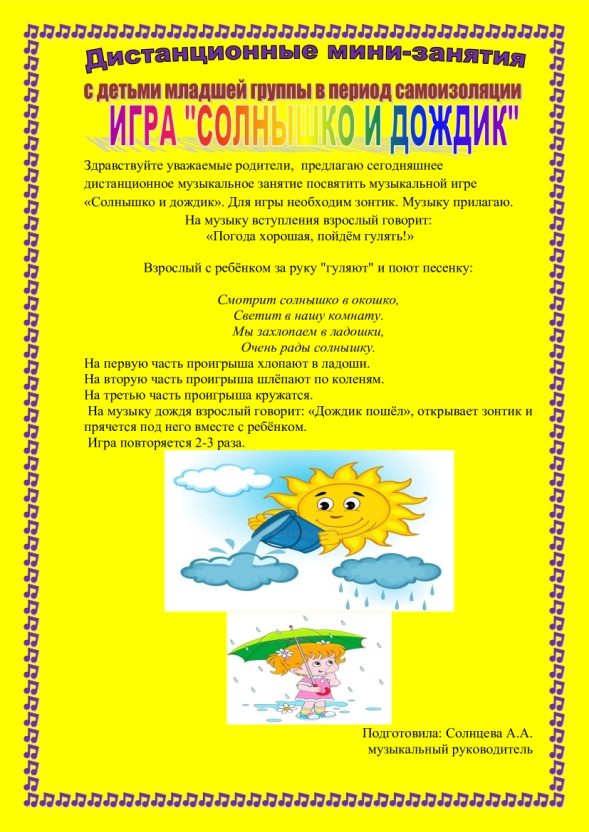 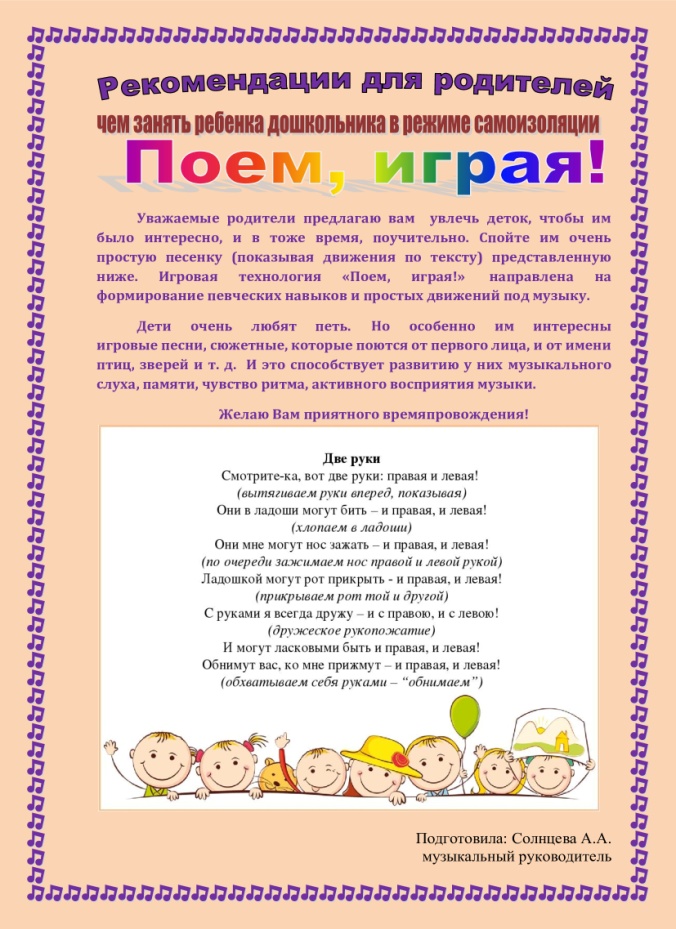 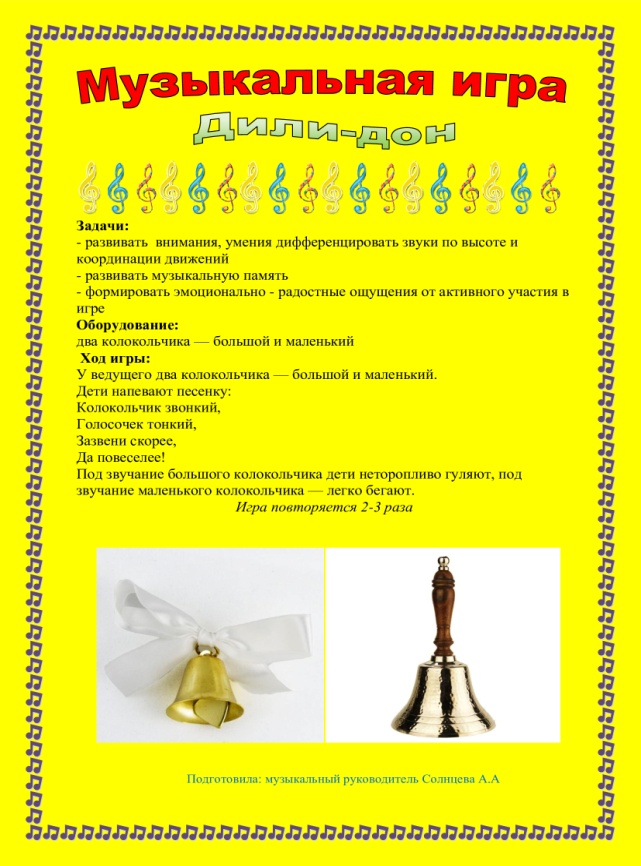 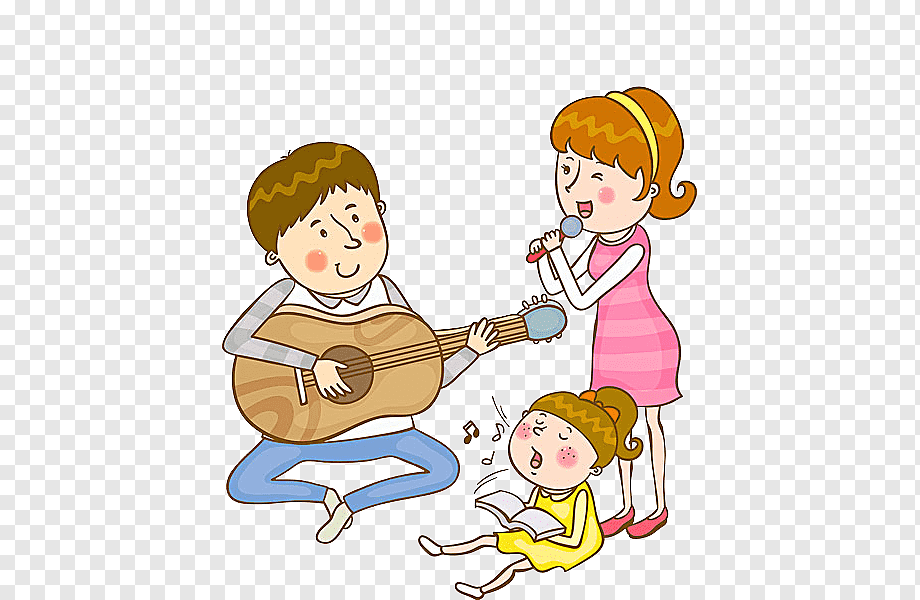 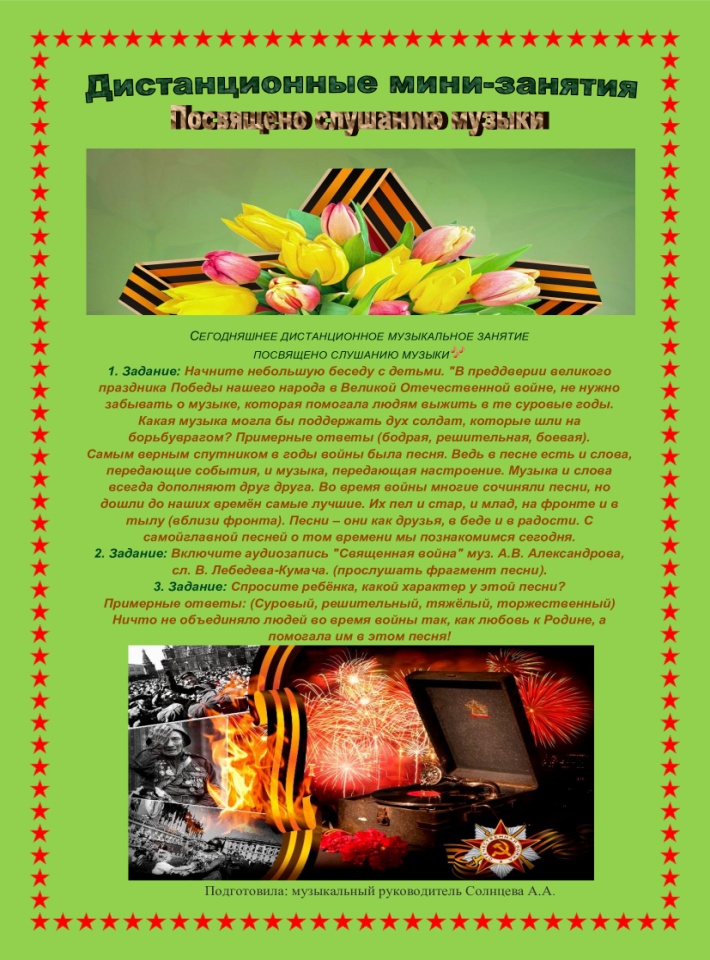 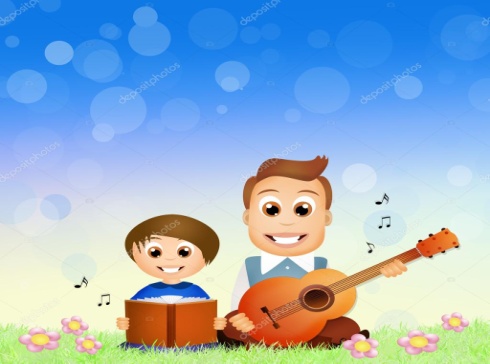 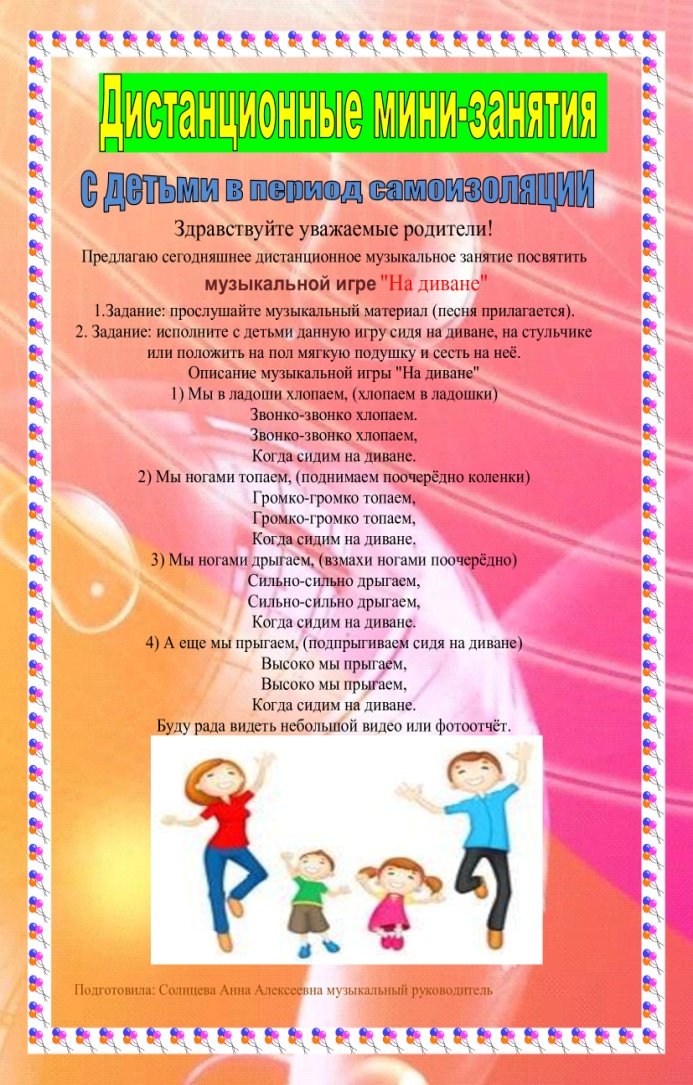 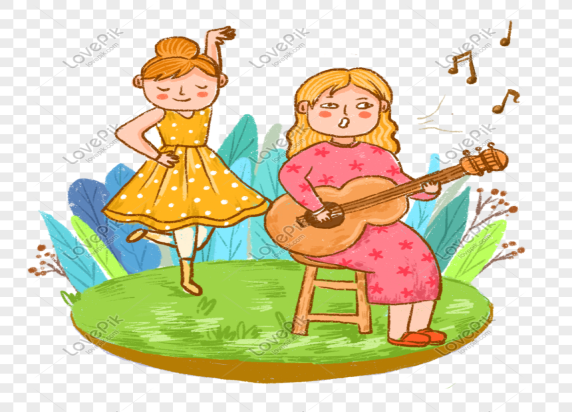 Для  рассылка дистанционных занятий, обучающих материалов с детьми были, использовали разные  удобные ресурсы для родителей:
– сайт детского сада; 
- страницы в «Одноклассниках";
- страница  «ВКонтакте» была создана специально, чтобы реализовать задачи
дистанционной работы с детьми и родителями;
– чаты в мессенджерах WatsApp, Viber (в каждой возрастной группе);
– канал на YouTube.
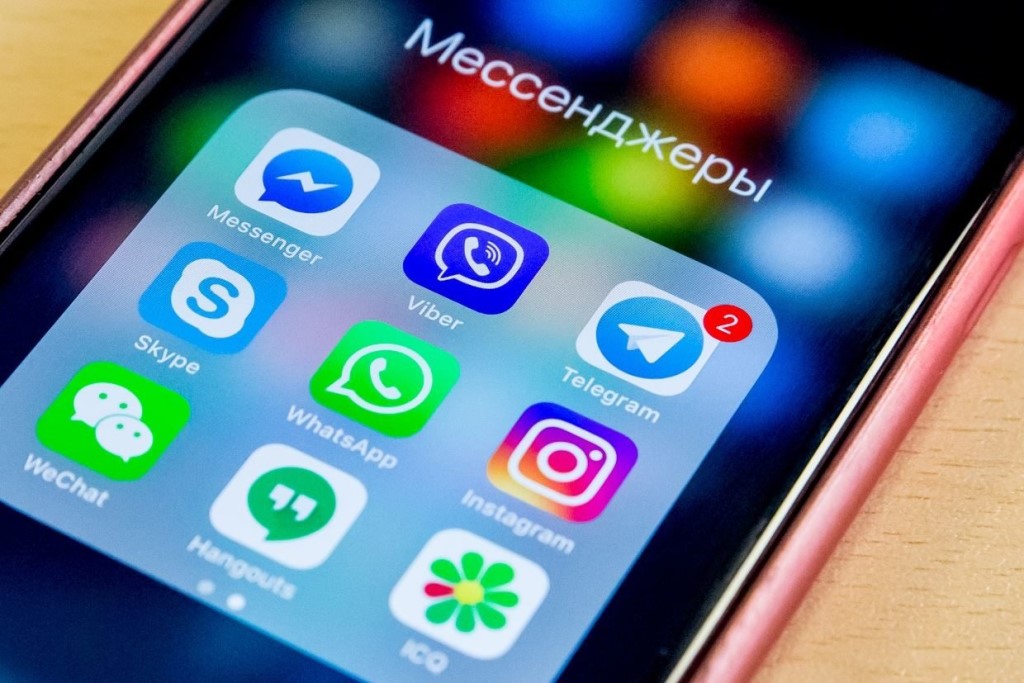 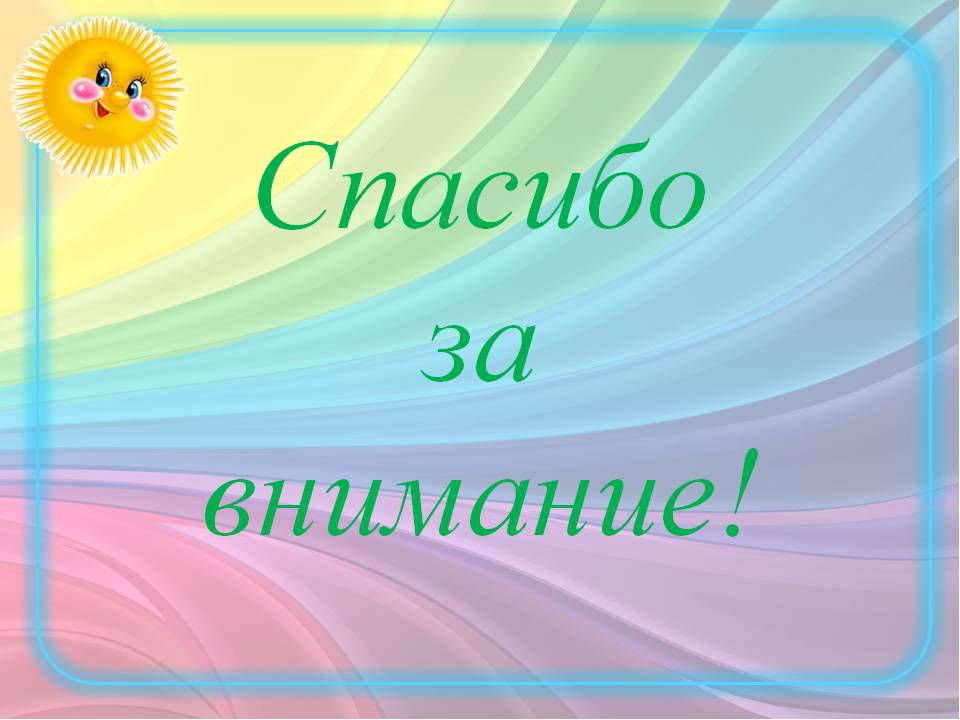